Reading and Writing
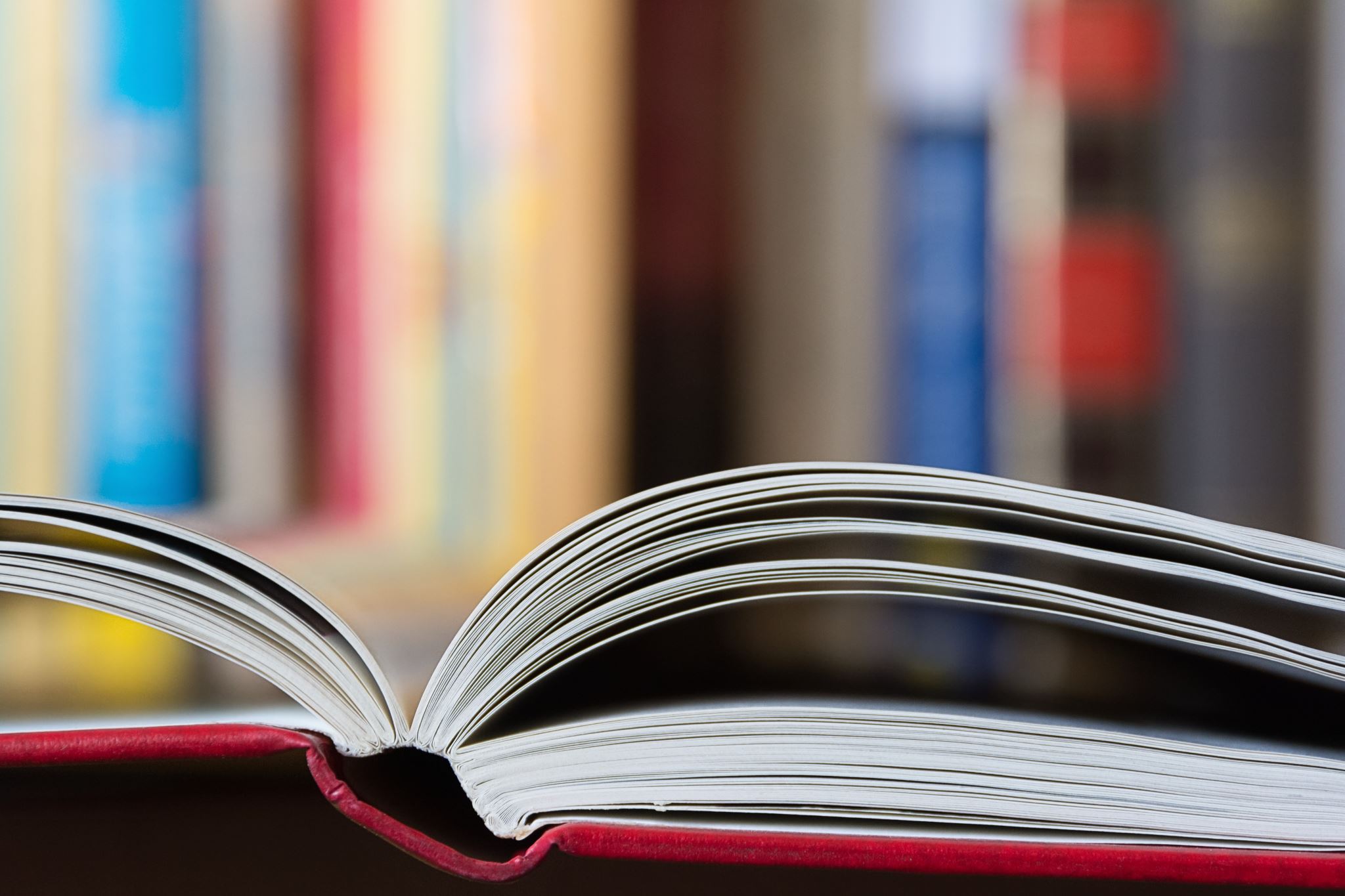 Semester 2 Lesson 9 2023/24
1
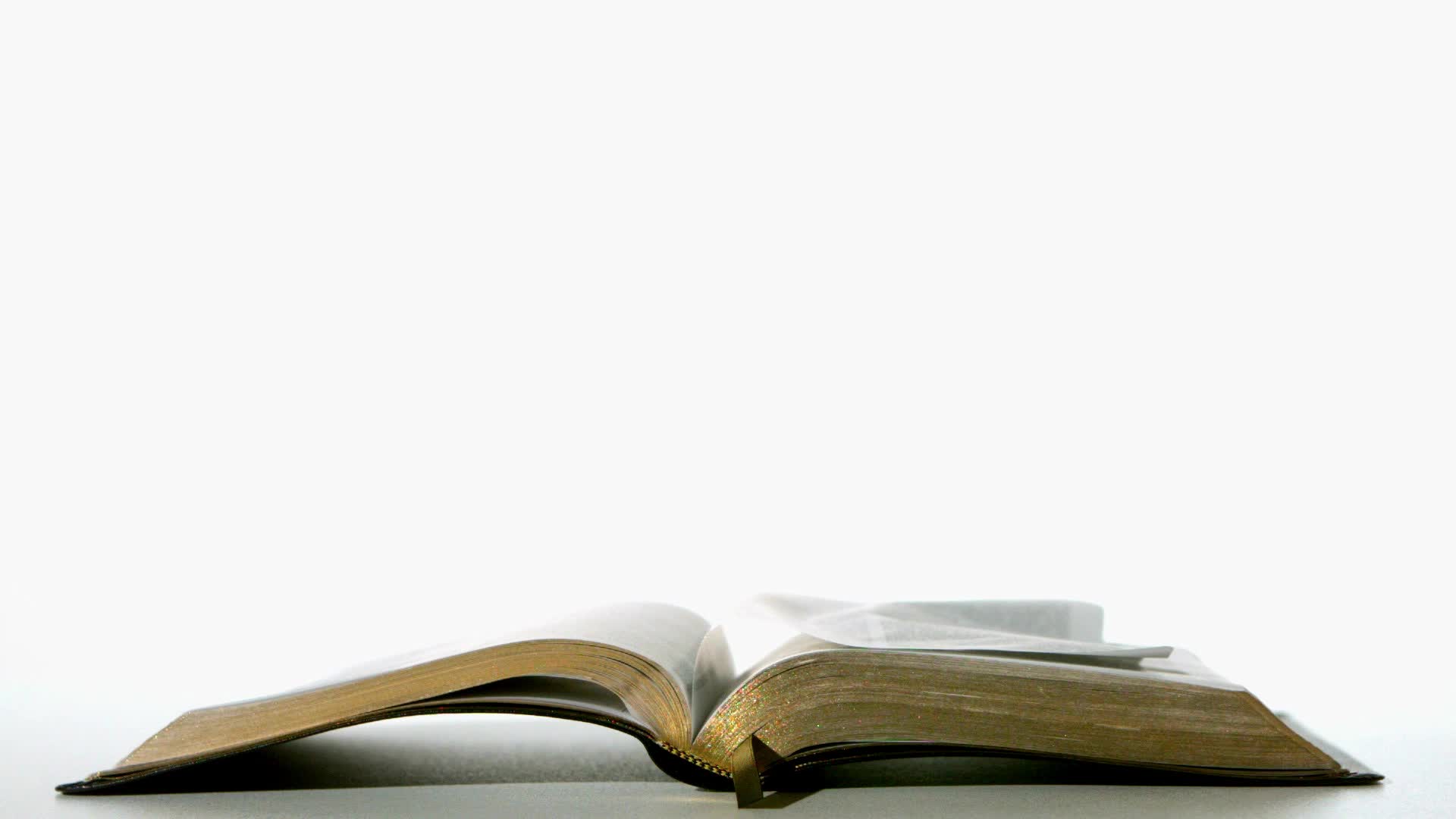 Homework for today
Read articles on pg 155, 159/60 
Exercises 161, 164,165, 167,174, 182
Download and read: 
CL Research Paper: Checking your work >Titles for Talks on Moodle Contents will be discussed in the last lesson.
Upload your proposal for your final title

.
2
CL commentary Writing testWednesday May 29, 20249-11
3
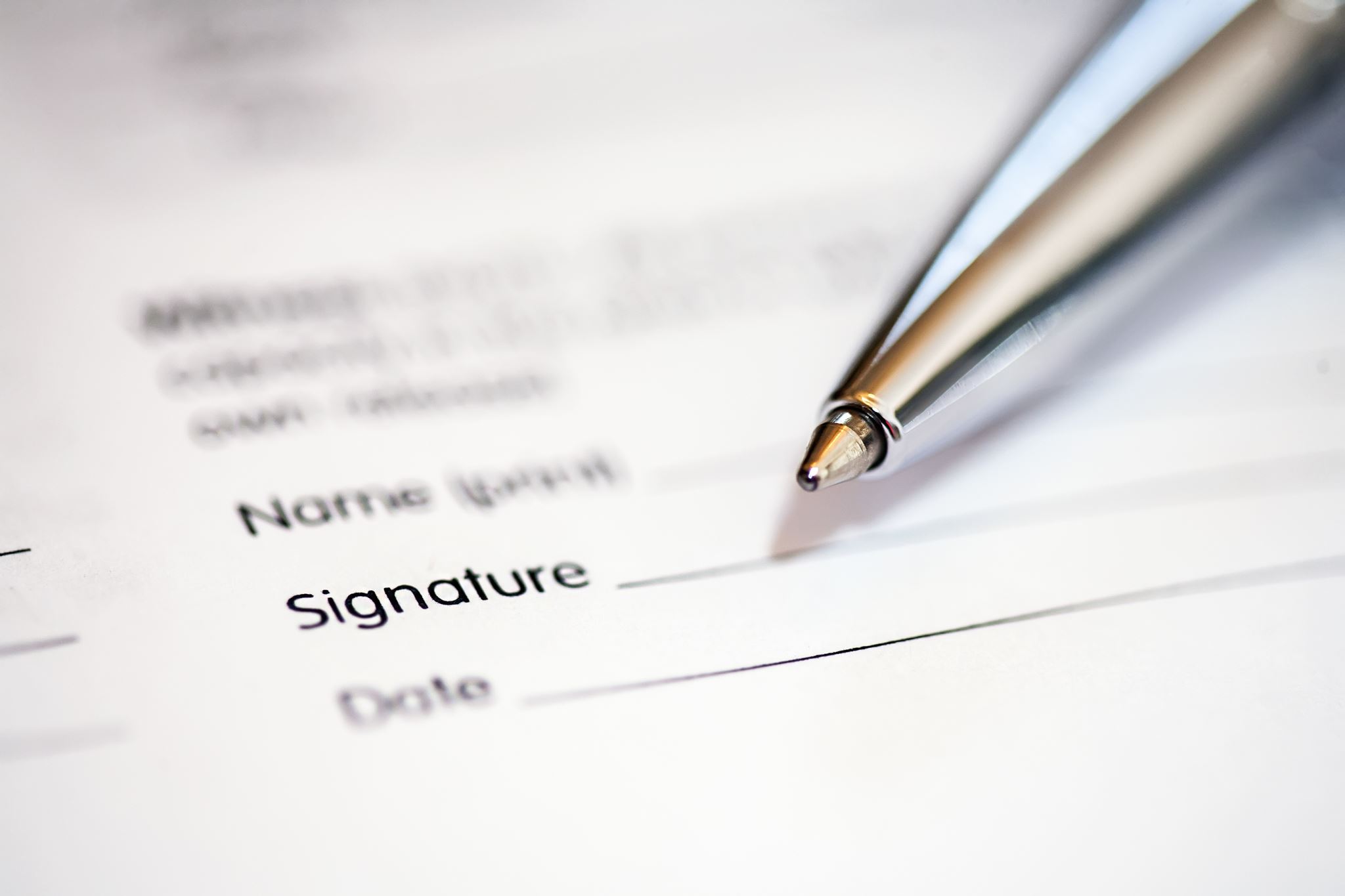 CL commentary writing test
1. analyze the academic article on the Cooperative Learning method
2. Summarize the article
3. Comment on the content of the article
4. Add your personal experience of Cooperative Learning this semester

Remember to plan and structure your writing
Cohesion, clarity, proper syntax and grammar
4
5
CL paper deadline
Test Re-takes
Sem 1 Language Test 
Friday June 14th VSR 006/007 9-11
6
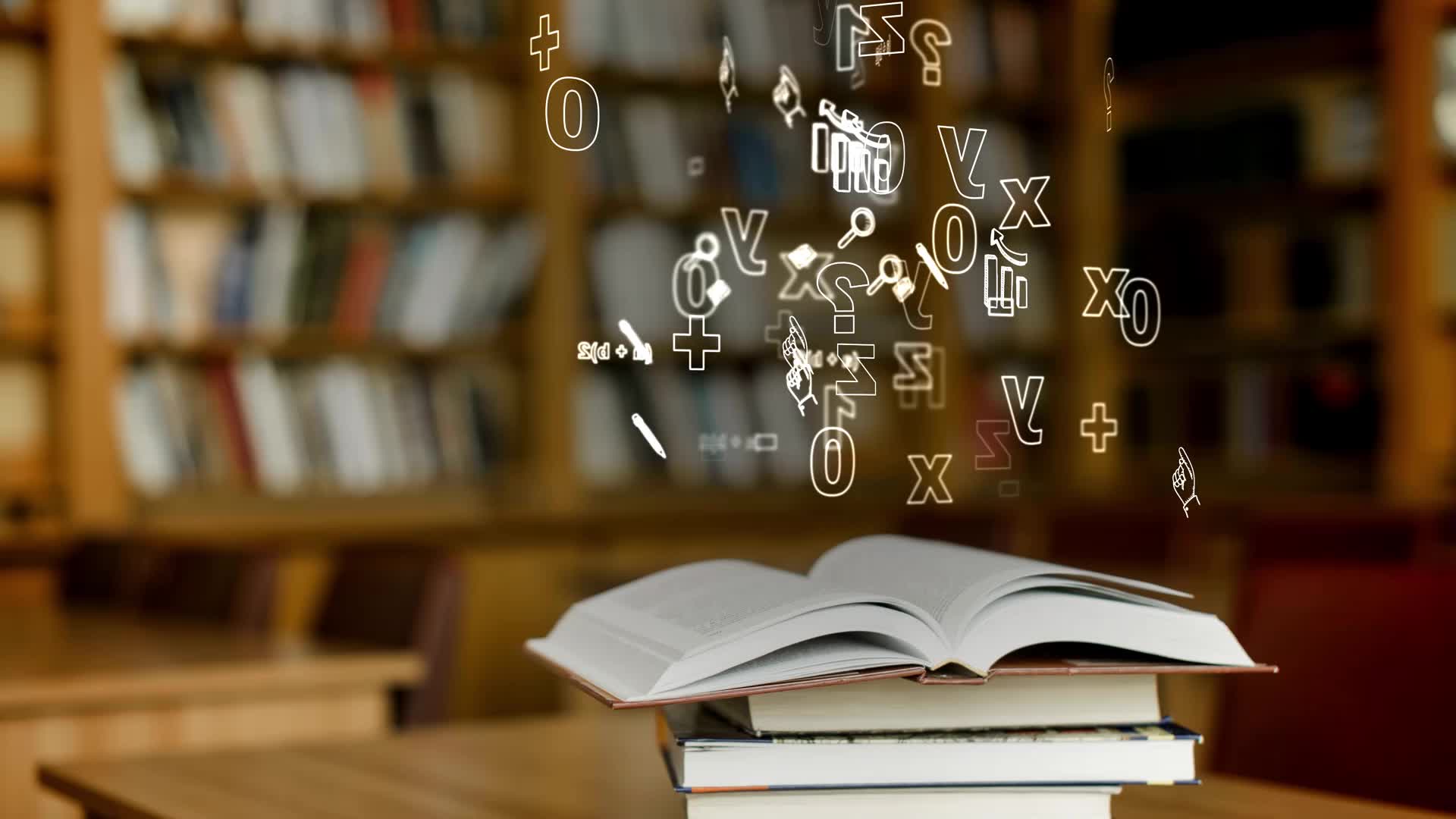 Verbalizzazione
Reading and Writing final grade
Listening and Speaking or Translation final grade

Sign up online (unifi  prenota esami)
7
In-text citation: quoting
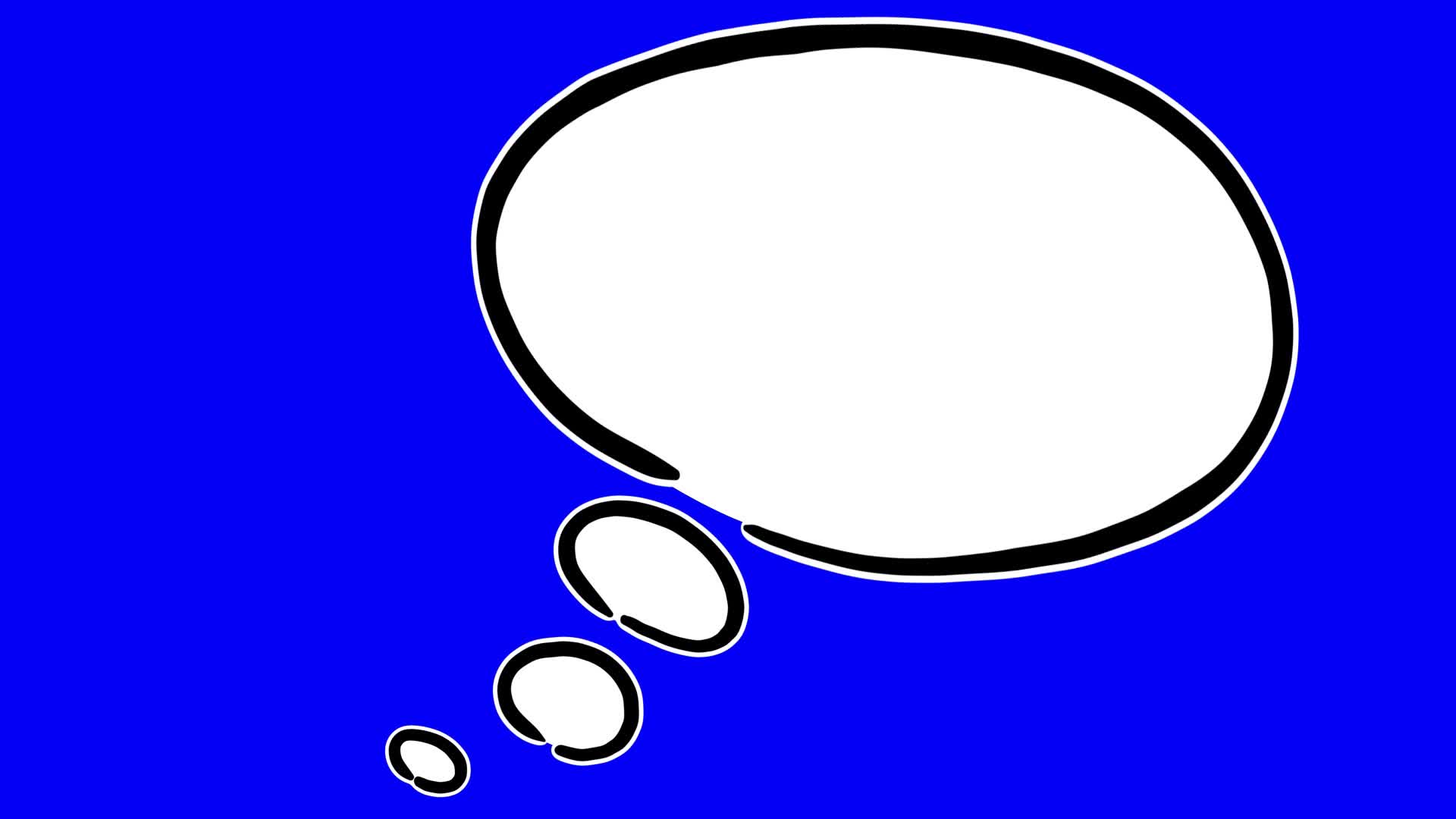 According to Smith (1998),  “ … ” (p. 32).

For quotations of fewer than forty words, use quotation marks as above.

Longer quotations should be freestanding with BOTH margins indented and no quotation marks.
8
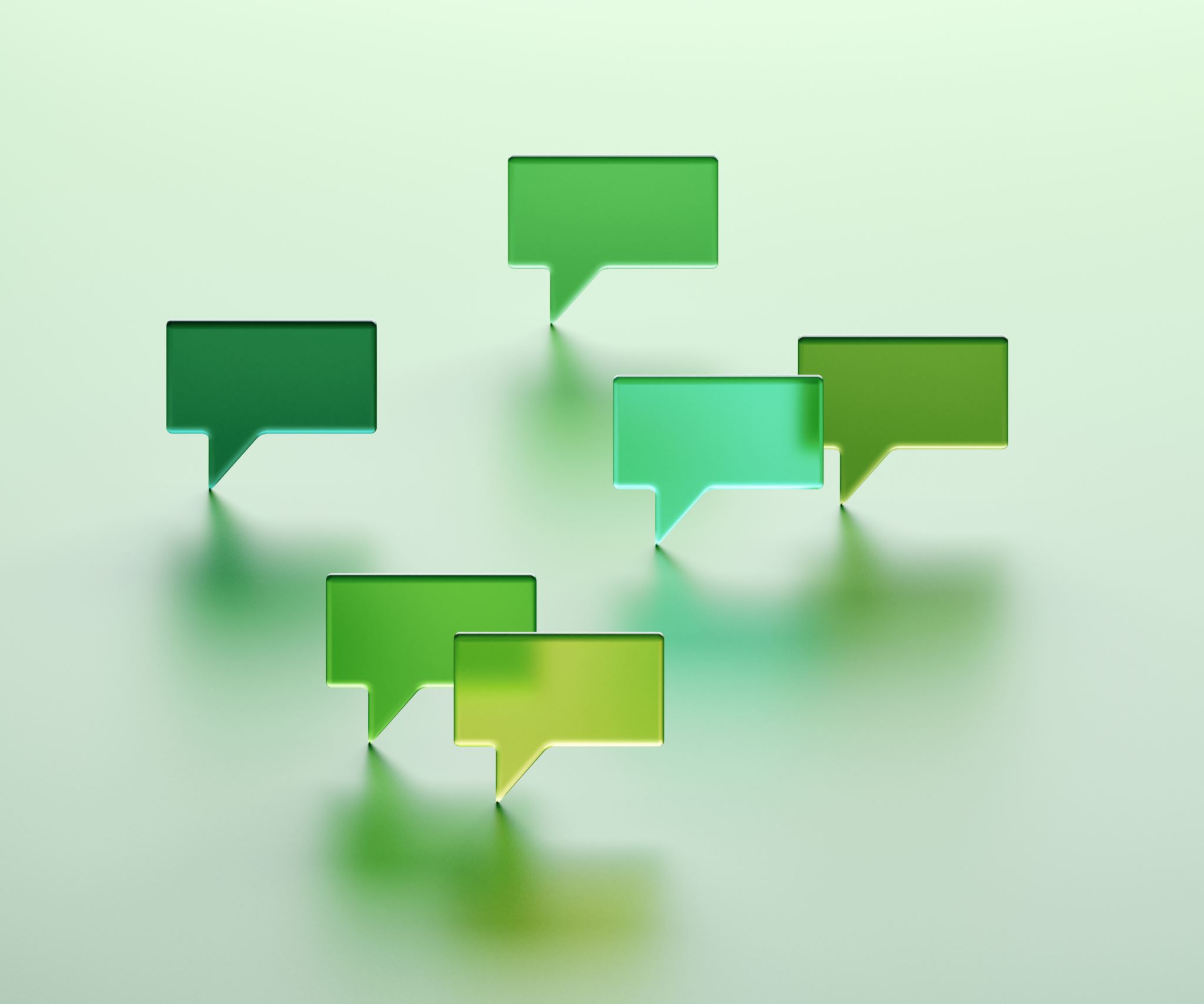 Citation1. reference to a published or unpublished source (not always the original source)2. purpose of acknowledging the relevance of the works to the topic of discussion at the precise point where the citation appears3. combination of the in-text citation and the bibliographic entry constitutes what is commonly thought of as a citation 4. an abbreviated alphanumeric expression (Rockwell, 2021) embedded in the body of an intellectual work5. an entry in the bibliographic reference page
9
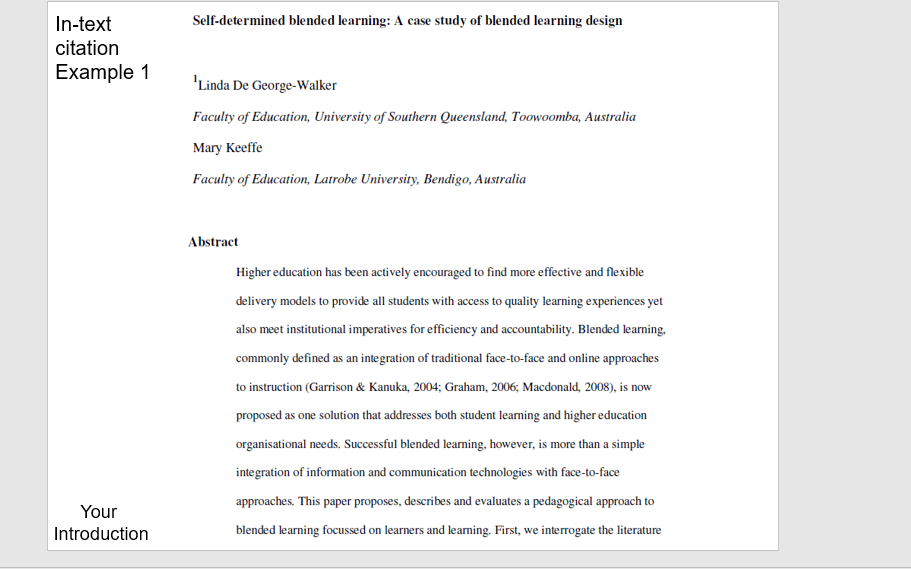 10
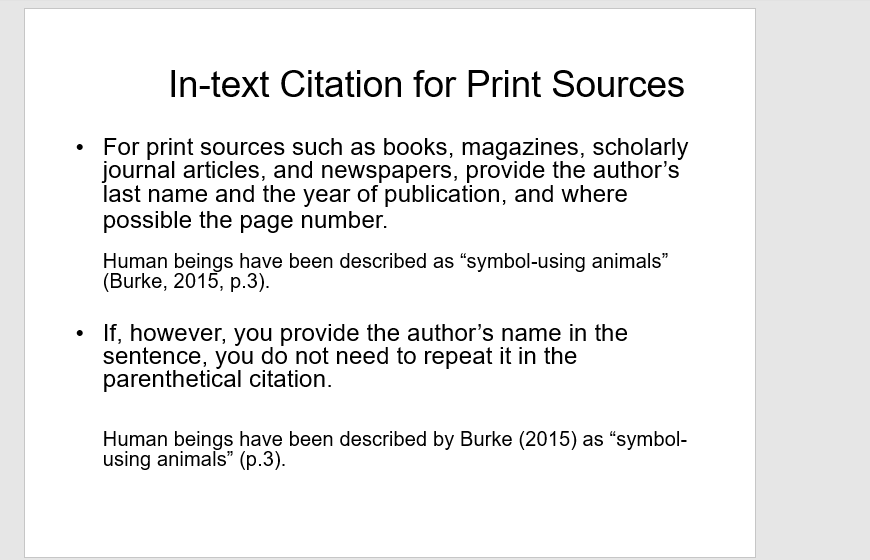 11
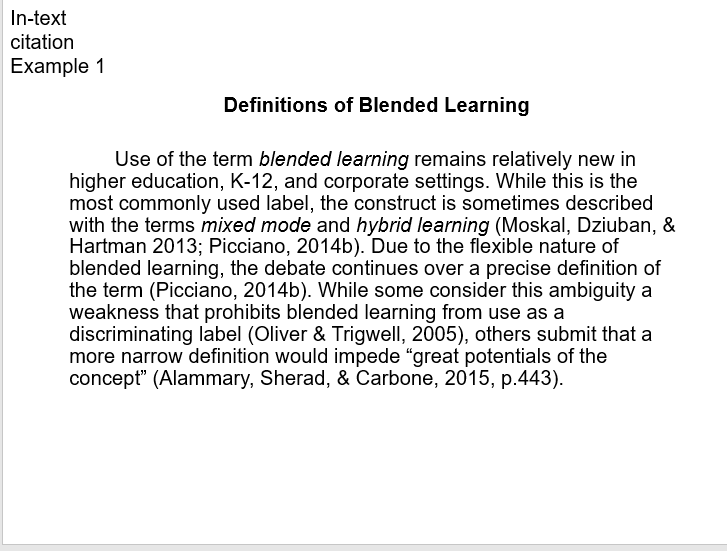 12
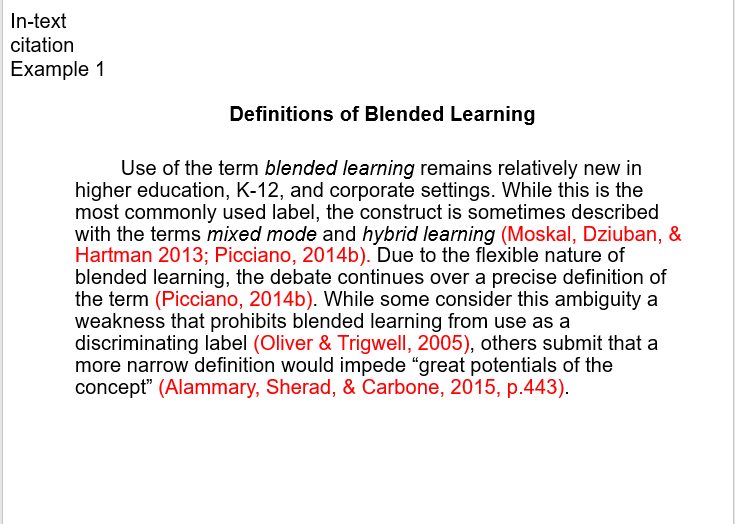 13
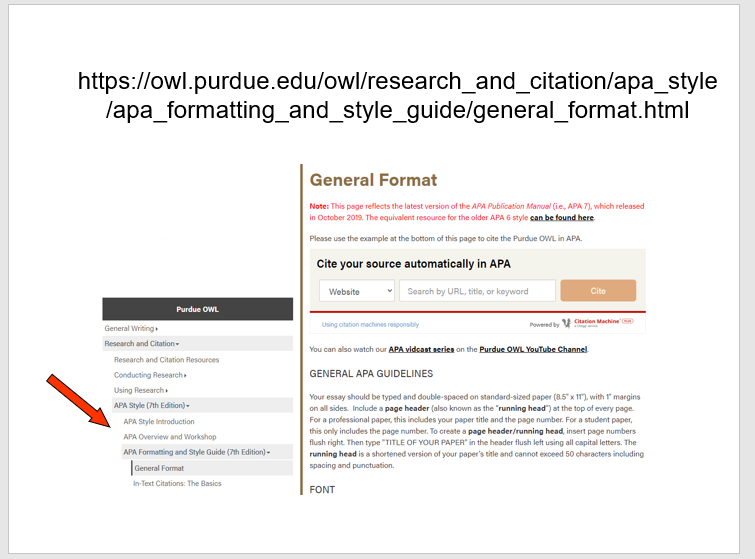 14
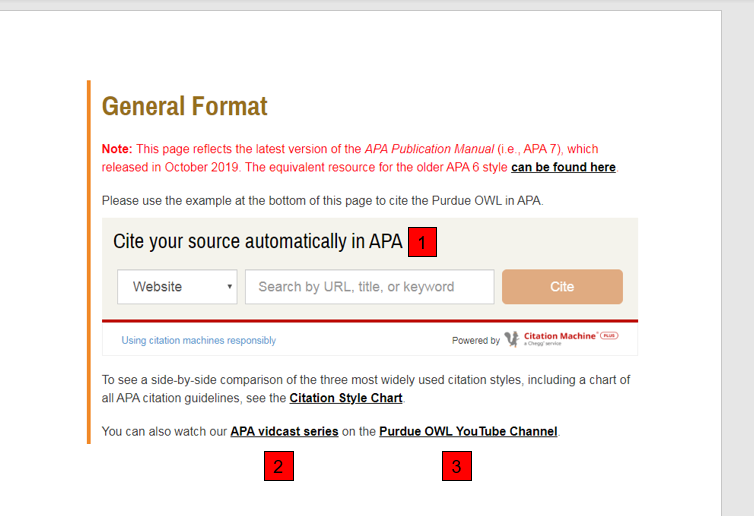 15
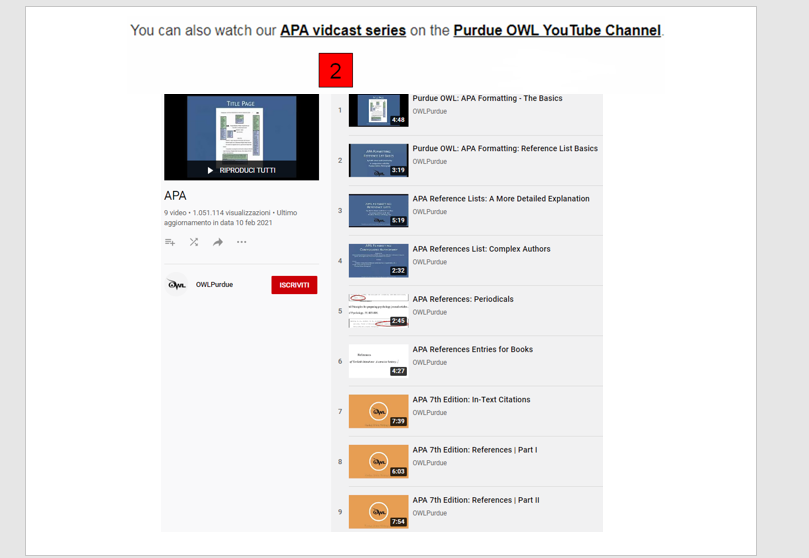 16
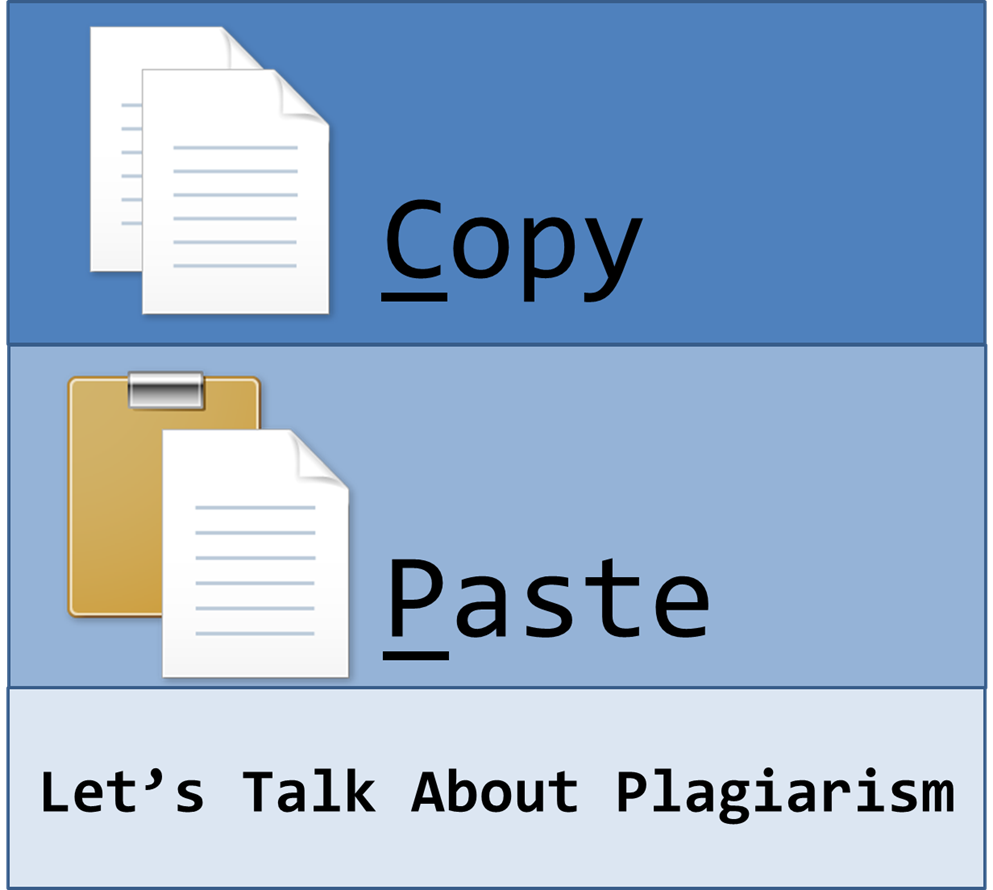 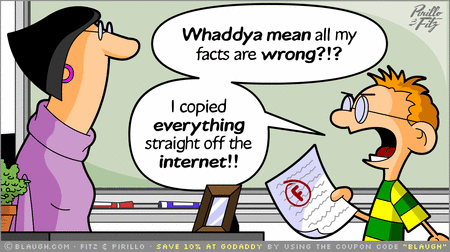 Why citation?
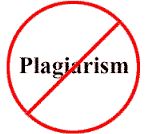 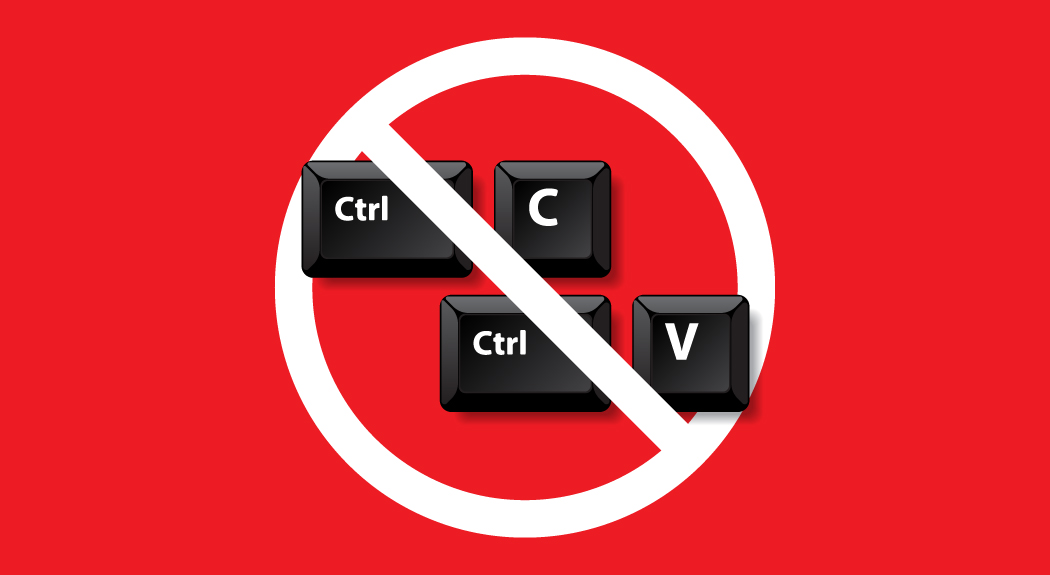 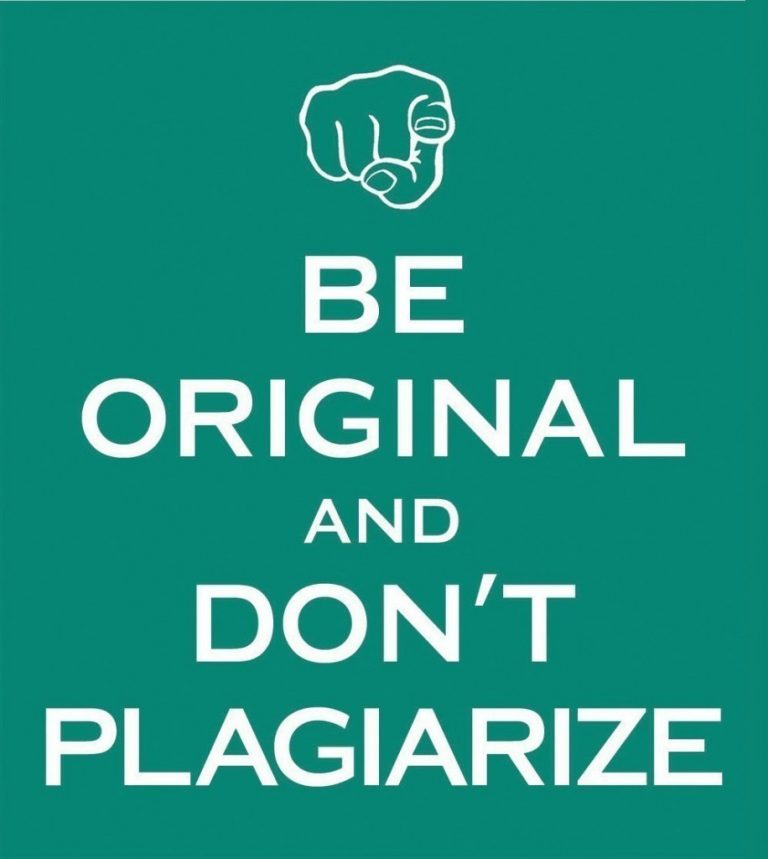 17
Questa foto di Autore sconosciuto è concesso in licenza da CC BY-ND
Questa foto di Autore sconosciuto è concesso in licenza da CC BY-SA
Questa foto di Autore sconosciuto è concesso in licenza da CC BY
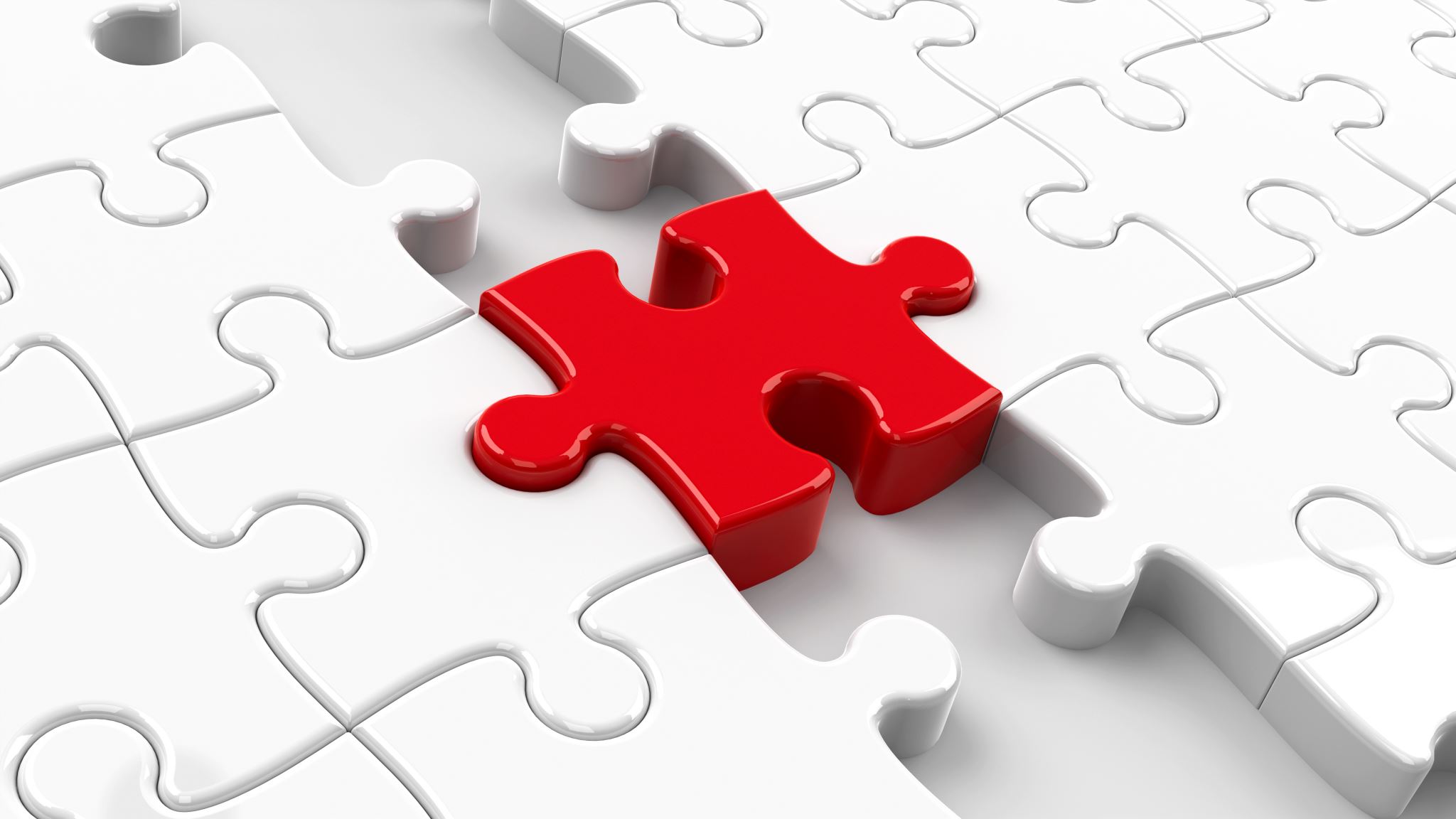 ‘Altering’ quotations
Sometimes we have to ‘alter’ quotations to make them fit the structure of our sentence.

   Any such changes should be signalled to the reader by the use of square brackets.
18
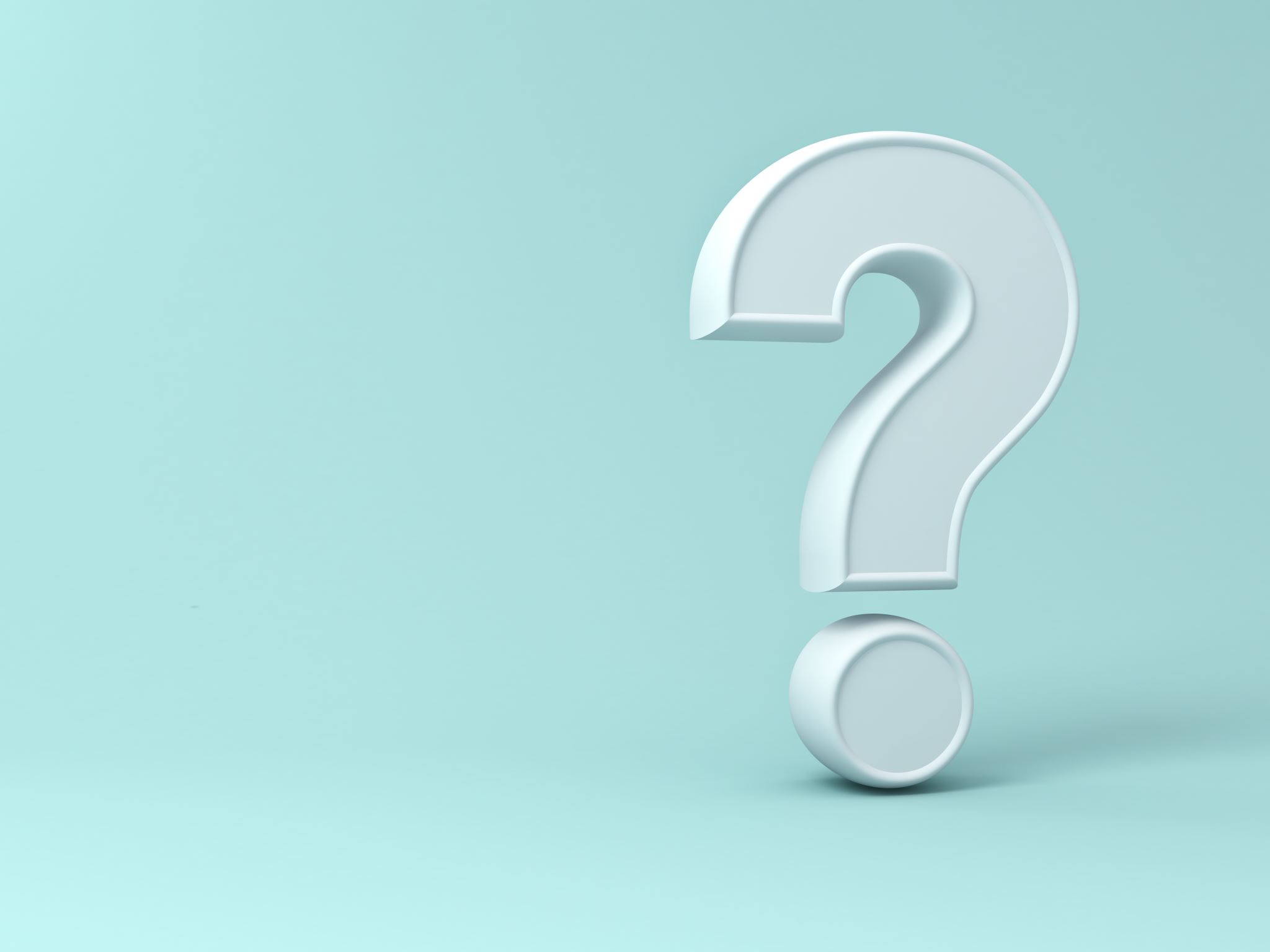 Square brackets
Use [     ] around any words you need to add to clarify the grammatical sense.

Use [ … ] for words you want to omit if a quotation is very long.

Use [sic] when the original quotation contains an error to show you have copied it correctly and are aware of the mistake.
19
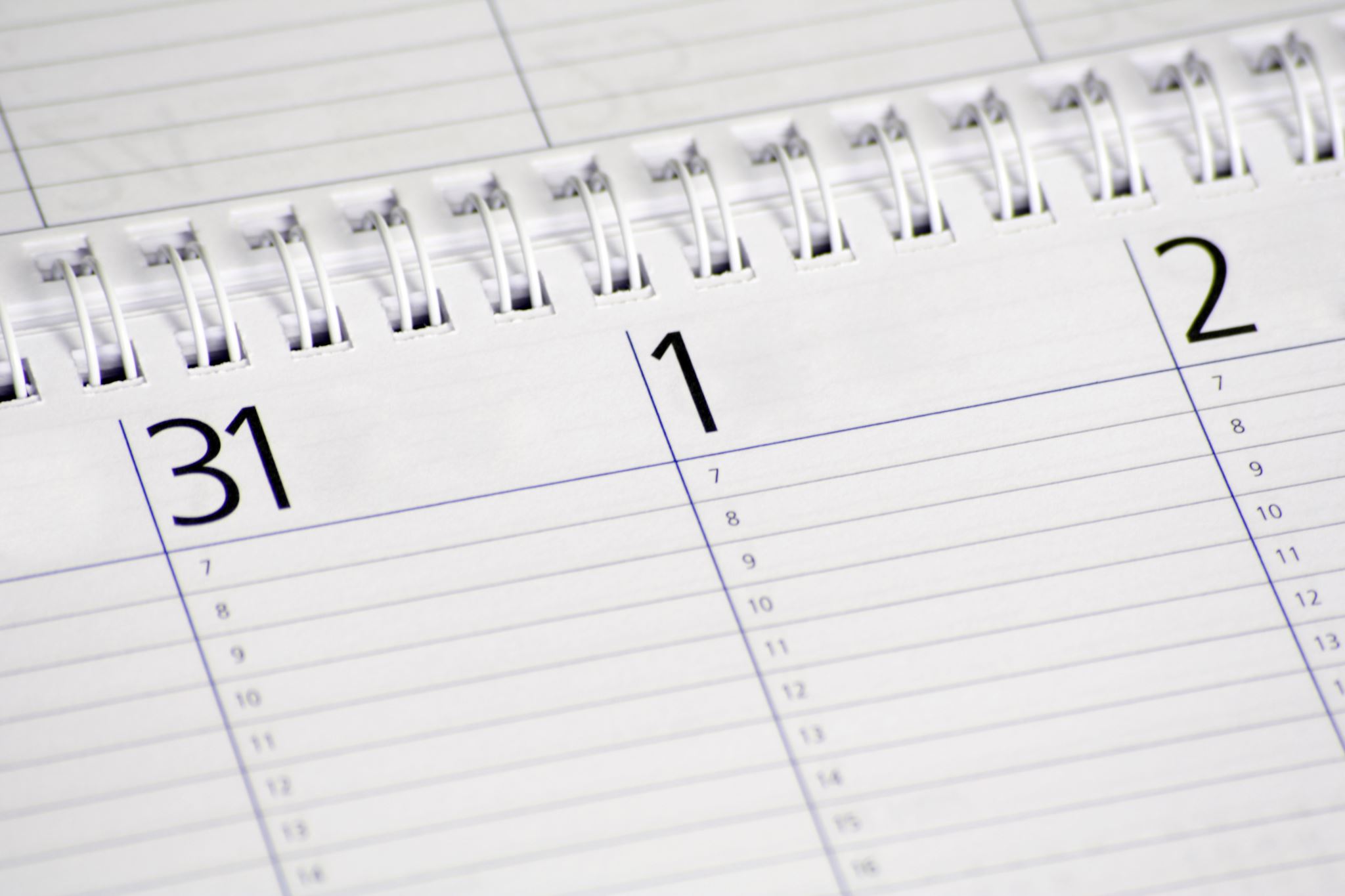 Section headings
You may need to number sub-sections within a section. 

1. Notebooks
1.1 Organisation
1.2 Contents
2. Dictionaries
3. Corpora
20
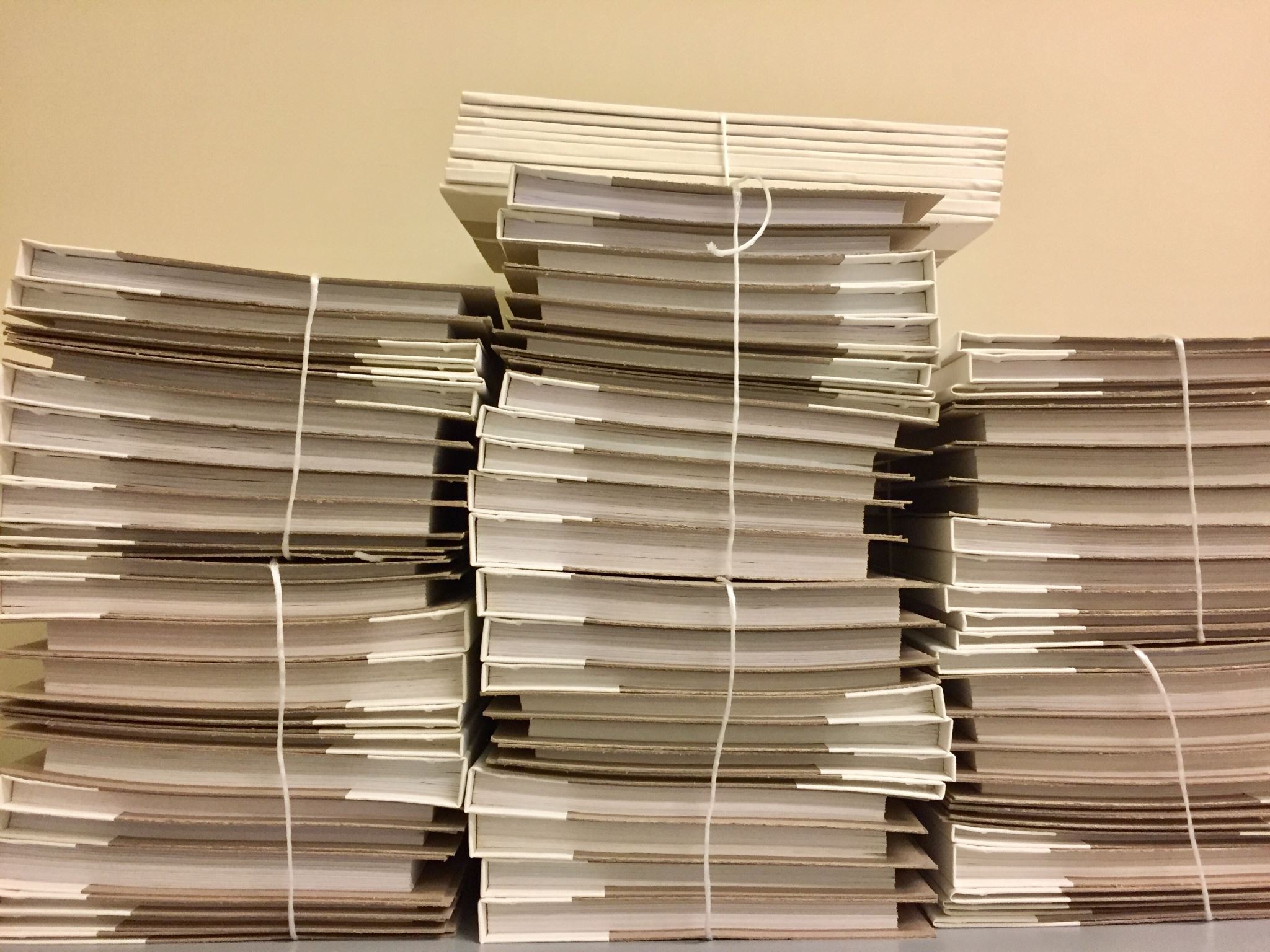 Components of the CL Research Paper


Title page
Table of Contents
Introduction
Chapters
Subheadings or subjects within chapters
Findings
Prediction/forecast/recommendation
References
21
22
Dates
Your topic will dictate to what extent you need to consult recent sources.

   For any ongoing event / current situation you will be expected to be as well-informed as possible.
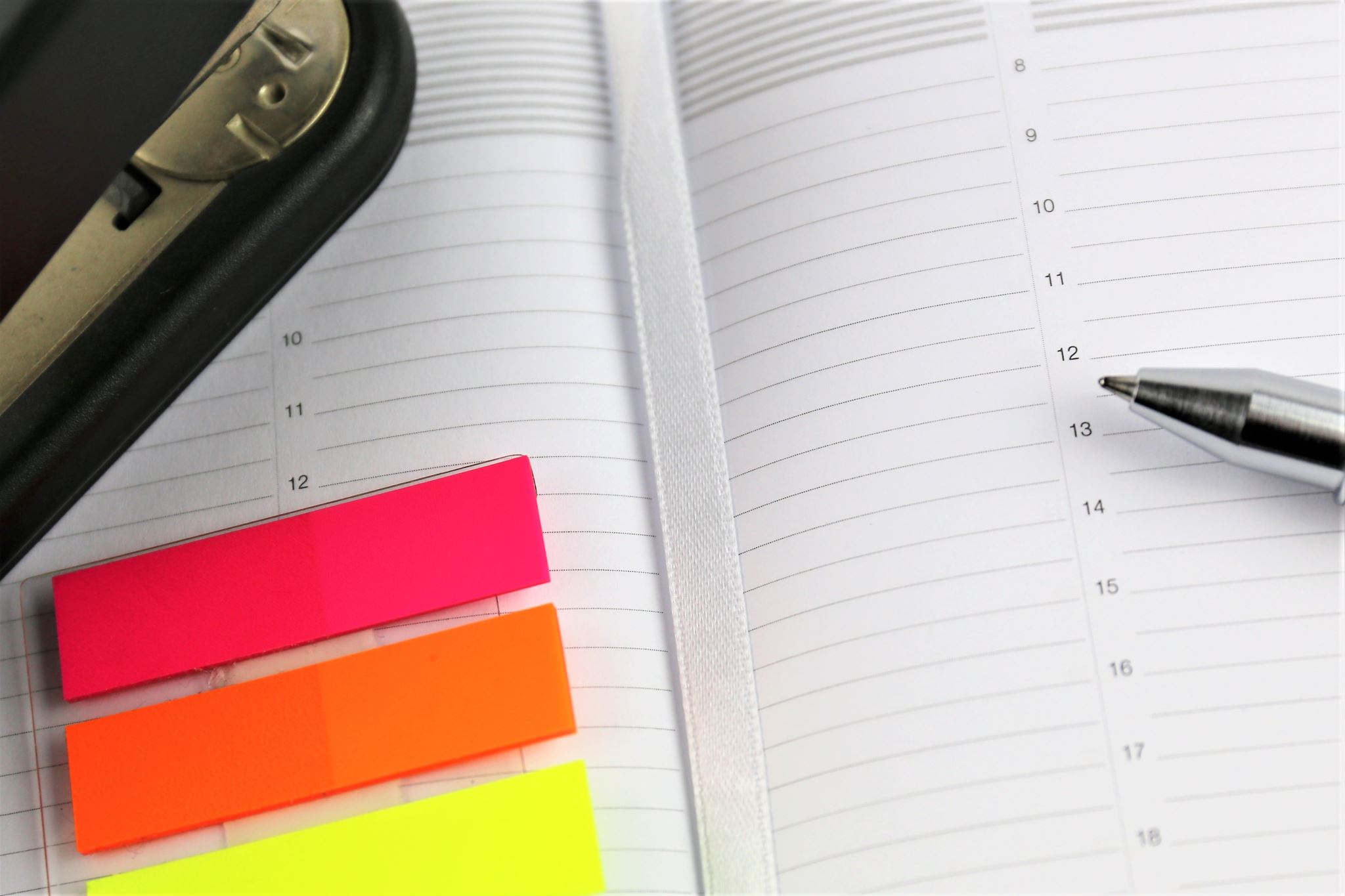 Dates
When was the information published?

Look for the publication date or last updated date. 

Is it still useful? Has it been updated?

Does the ‘About Us’ section provide information about the updating policy?
23
Formatting: careful with spacing and indentation
Title page, page numbers
DO NOT UNDERESTIMATE:	FORMATTING
24
Read file on Moodle?

Got ideas for a final title?


Purpose: attract reader’s attention, make them curious, focus on subject.

Tend to be telegraphic, using a colon where the information that follows it explains the first part.
Titles
25
Introduction: FOCUS
   Does it explain clearly your intentions and reflect the content?

Paragraph 2: does it explain the organisation of the paper?
Checking your work
26
CL PAPER
Body of paper: does it illustrate what was 
 announced in the introduction?

 Does it contain in-text citation and supporting evidence? Is there critical thinking?

Discussion of findings: does it summarise the main points; state implications?
27
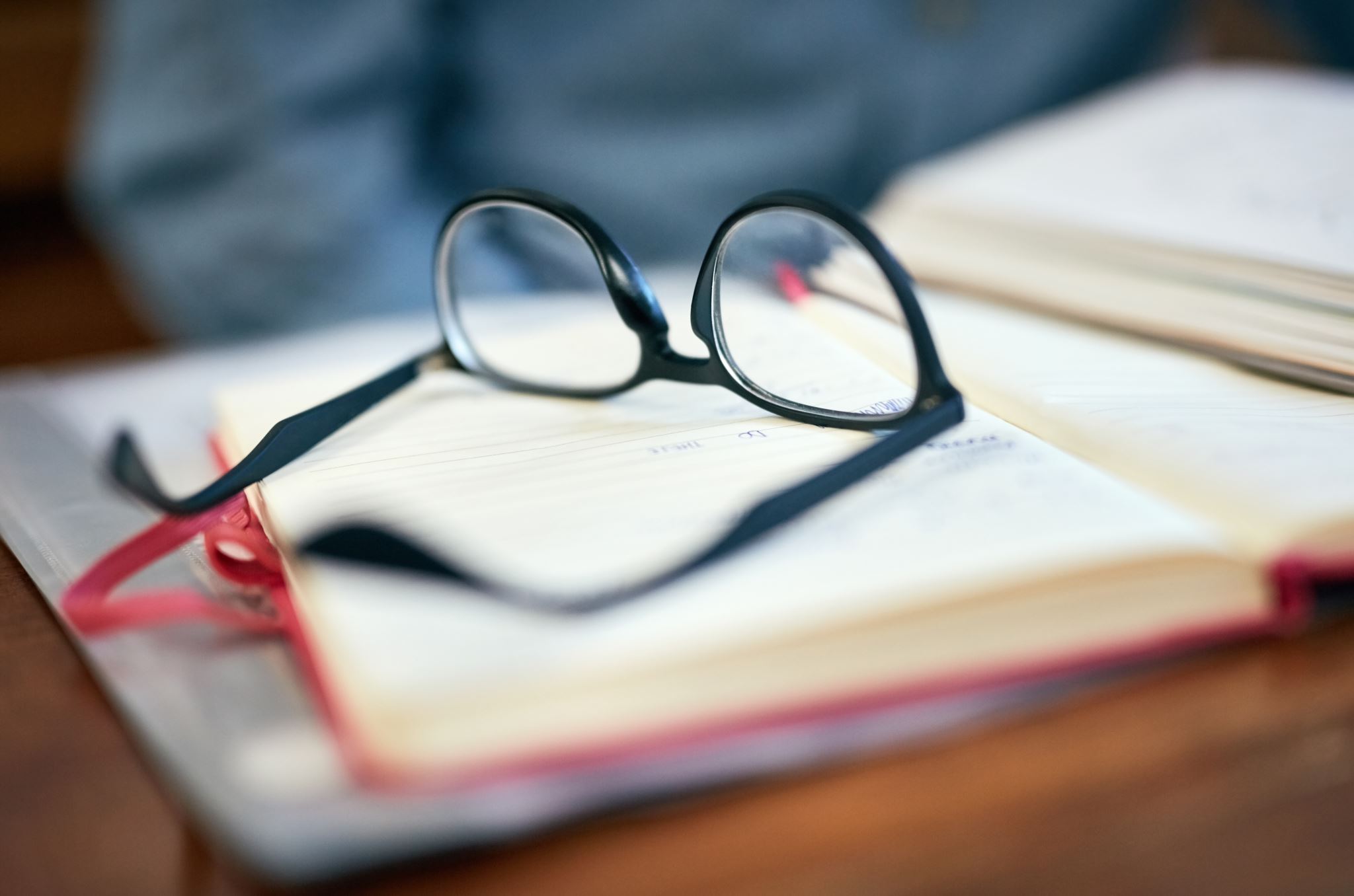 Title and subtitles
Is the title appropriate?

   Do chapter titles and subtitles reflect content?
28
Evidence
Evidence you use needs to be relevant to the point you are making.

Checklist:
When evaluating an agument check:
Is the evidence relevant to the topic?
Is it needed to substantiate the reasoning?
Does it make a difference to the conclusion?
If so, does it support it or contradict it?
Is the evidence needed to substantiate interim conclusions?
29
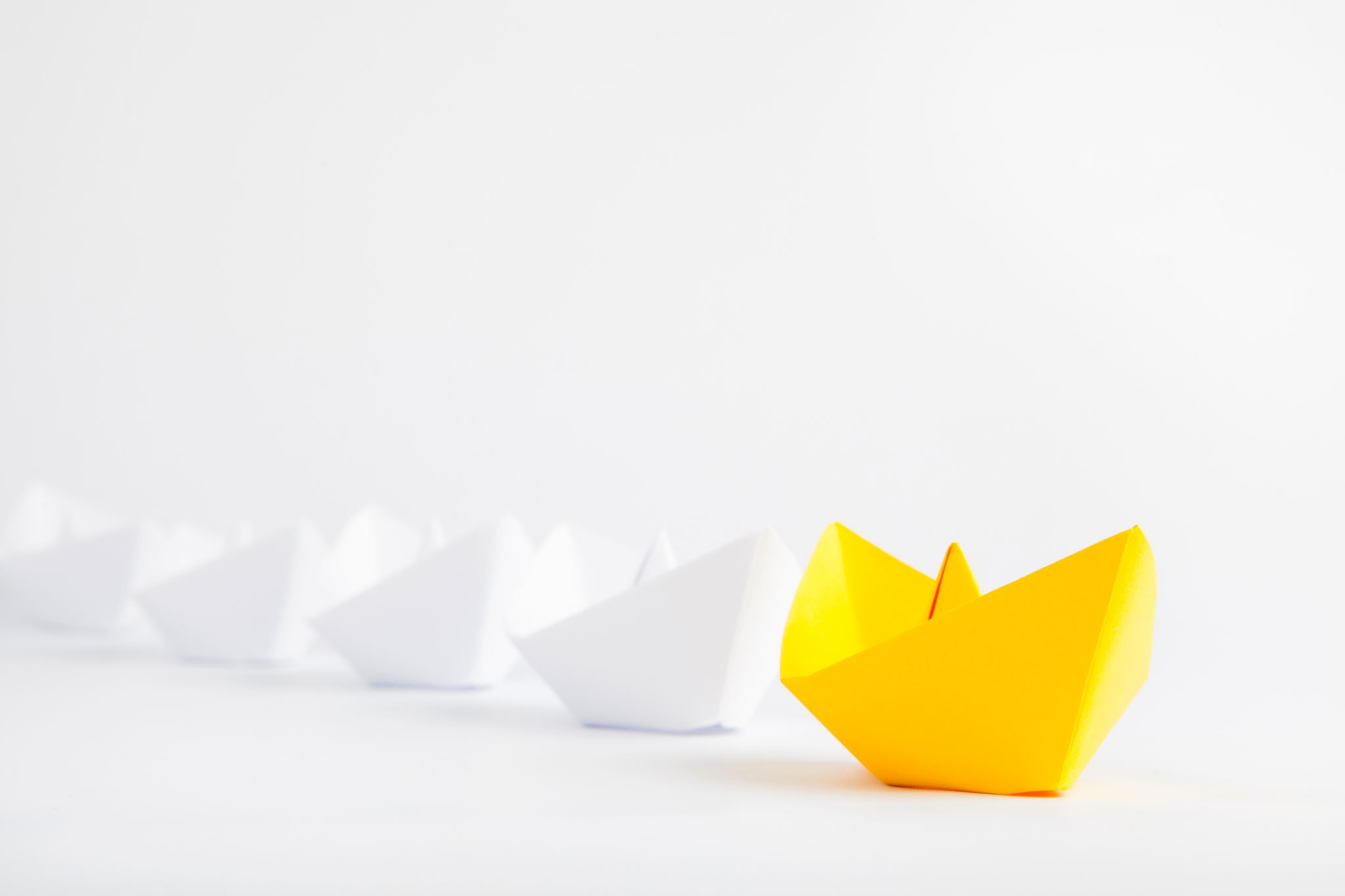 One Voice
Your essay should not have a distinct change in style that corresponds to a new contribution by one of the members of your group.
Read it through critically to check that the style and language is consistent throughout.
30
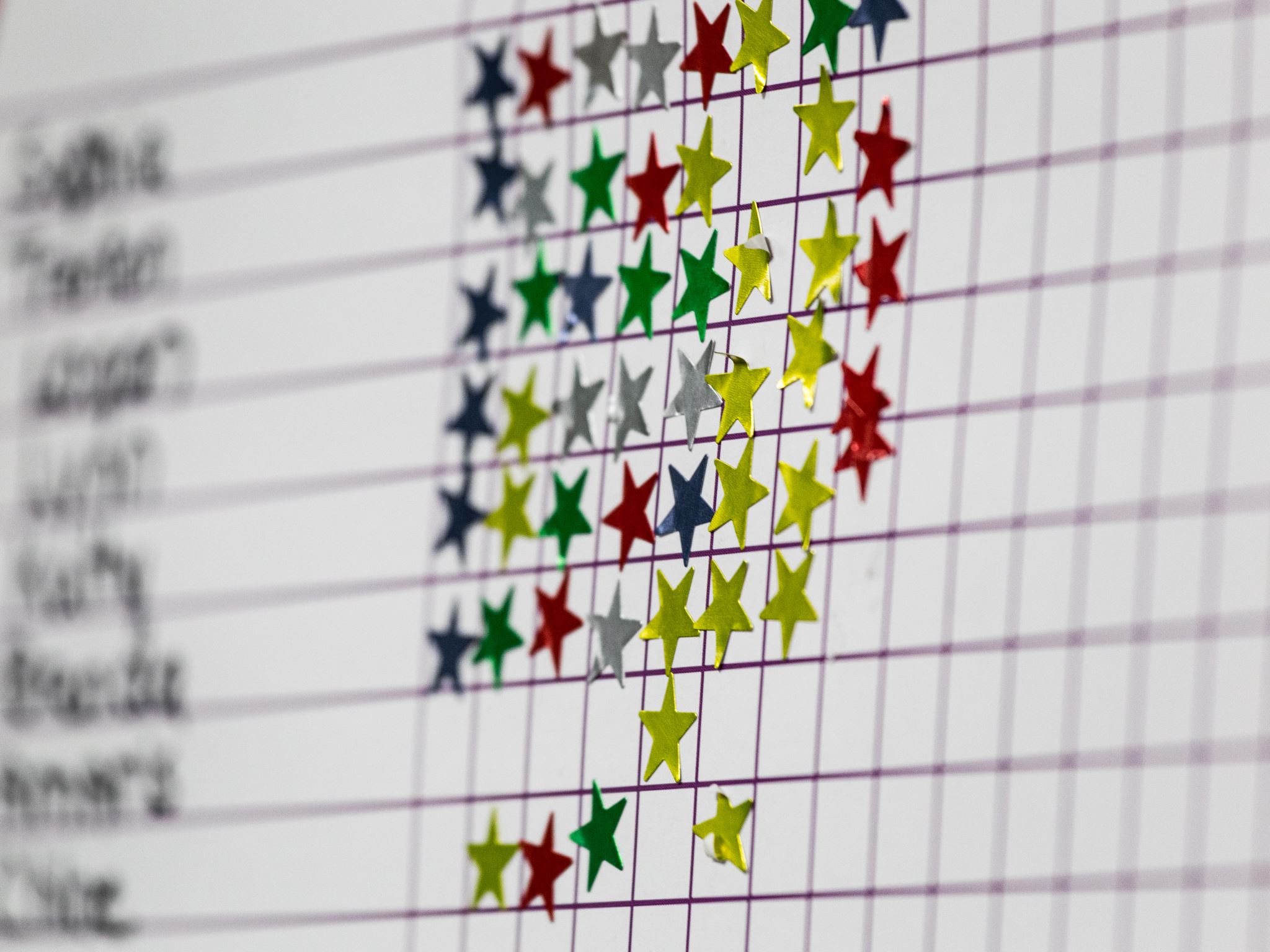 Language work
In groups of two and three:

Pg. 166 Verb patterns ex 1 and 2
Pg. 175 Using material of suitable quality and content
P. 184 Conjunctions
31
Answers to exercises
Pg. 163 Verb and noun collocations
e  2. a  3. b  4. h  5. f  6. d  7. g  8. c 
2. 1. reducing demand   2. slow the decline 3. assess the impact    4. accelerate,  change    5. considering the role	6. cast doubt	
7. allocate resources 	8. address the issue
Pg. 163 
eventual 2. ongoing 3. intensity 4. advocate 5. legislation 6. resolution
 7. equate 8. finite
32
33
Pg. 164
Cloud seeding is the best solution for dealing with drought; it has worked in five different countries.
What was the accepted standard of “proof”? How much rainfall did it generate? Is it possible to directly attribute the rainfall to cloud seeding or might it have rained anyway? Which countries? Do they have climatic or geographical features in common? What is the success of other methods? How much water did the technique produce?
2. 1. The degree to which carbon emissions have risen; the percentage of this increase that is directly attributable to human activity, NASA is likely to have published these figures. 
2. A breakdown of energy consumption per country comparing those that desalinate water and those that don’t, and the percentage of the energy that is used to power the desalination plants. Government websites are likely to hold this data. 
3. A comparative breakdown of energy consumption by type ( including efficiency) in the twelve countries. Government websites are likely to have this information. 

Pg. 166
to support		4. building
making		5. don’t permit
to make		6. closing

1. resources to support	2. to paying	3. on encouraging
4. people not to waste	5. companies to pay
HOMEWORK
34
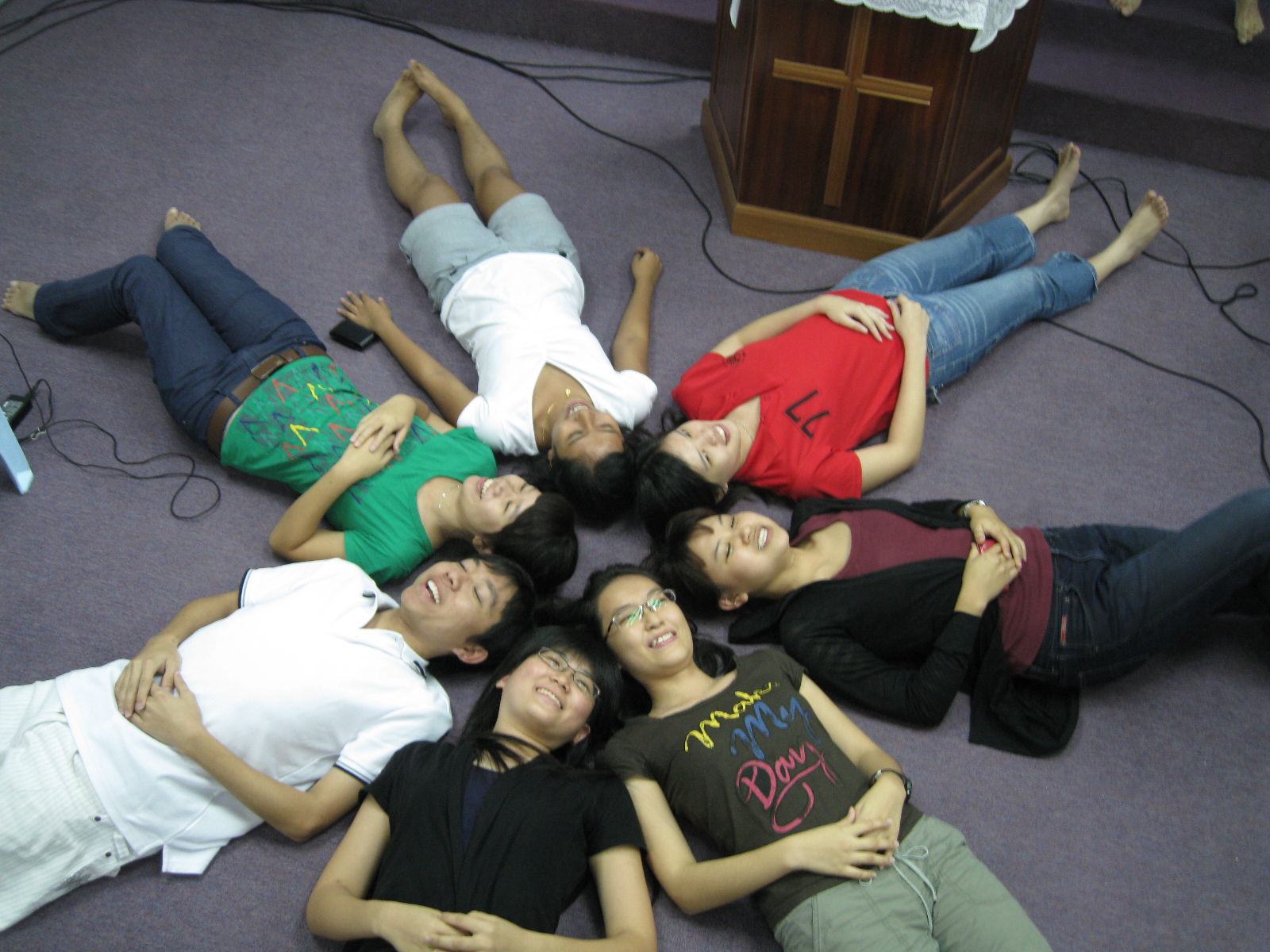 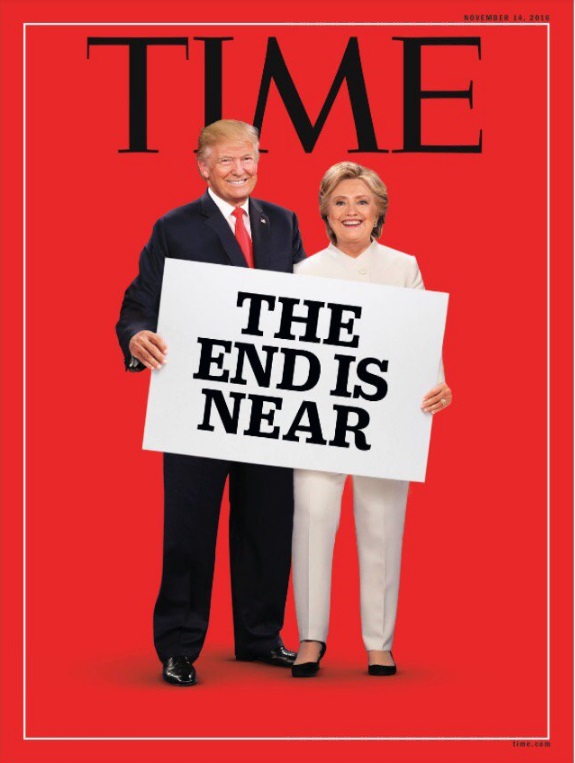 35
Questa foto di Autore sconosciuto è concesso in licenza da CC BY